Sistema de la SaludMéxico vs EE.UU.
Keavash Assani
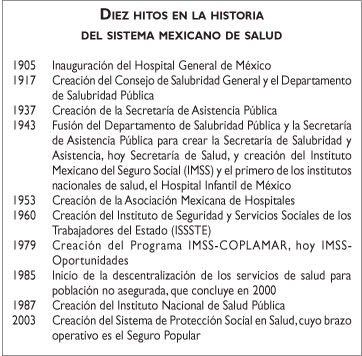 Derecho a la salud
Marcado en el artículo 4 de la Constitución de los Estados Unidos Mexicanos
Cubre los aspectos económicos, técnicos, asistenciales, jurídicos y humanos
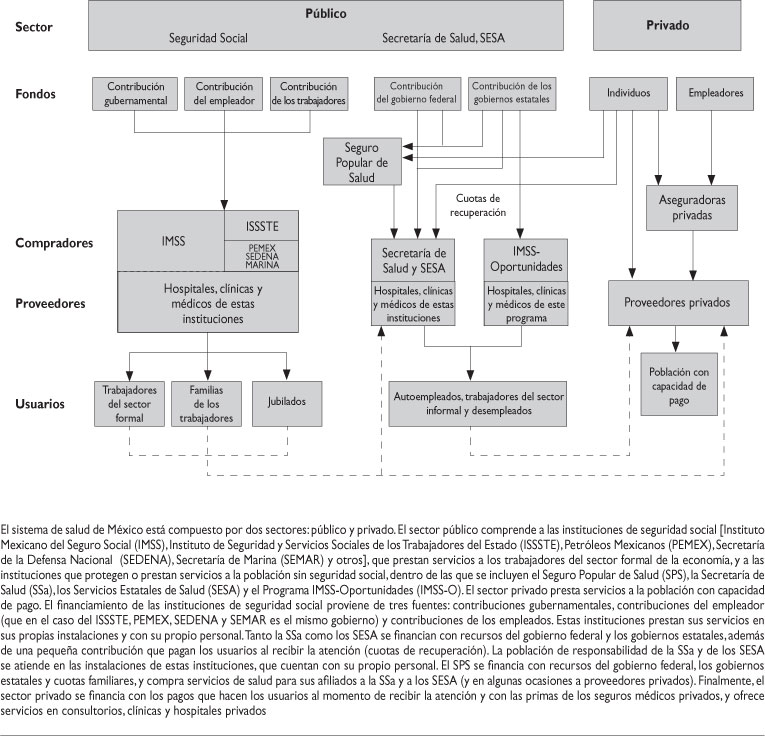 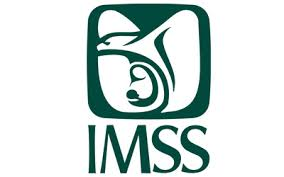 El IMSS 
protege a la mayoría de sus afiliados, y un régimen voluntario. 
Cinco ramos básicos de protección social
El seguro de enfermedades y maternidad 
Las personas no asalariadas
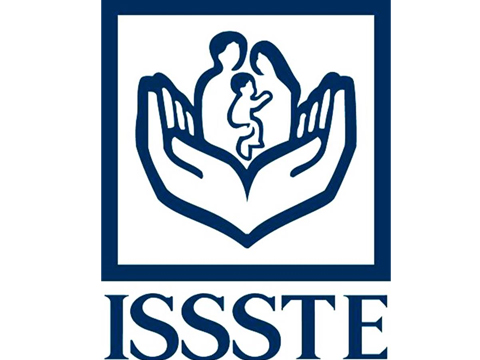 Los afiliados al ISSSTE
empleados del gobierno
 sus familias
Los pensionados
Jubilados

Su seguro de salud garantiza el acceso a….
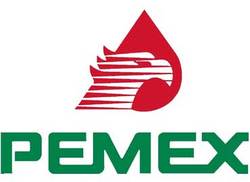 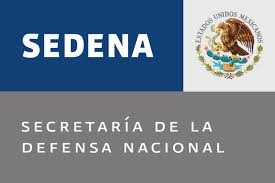 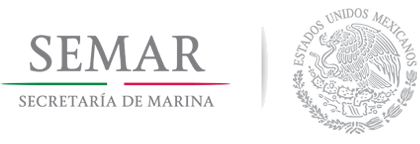 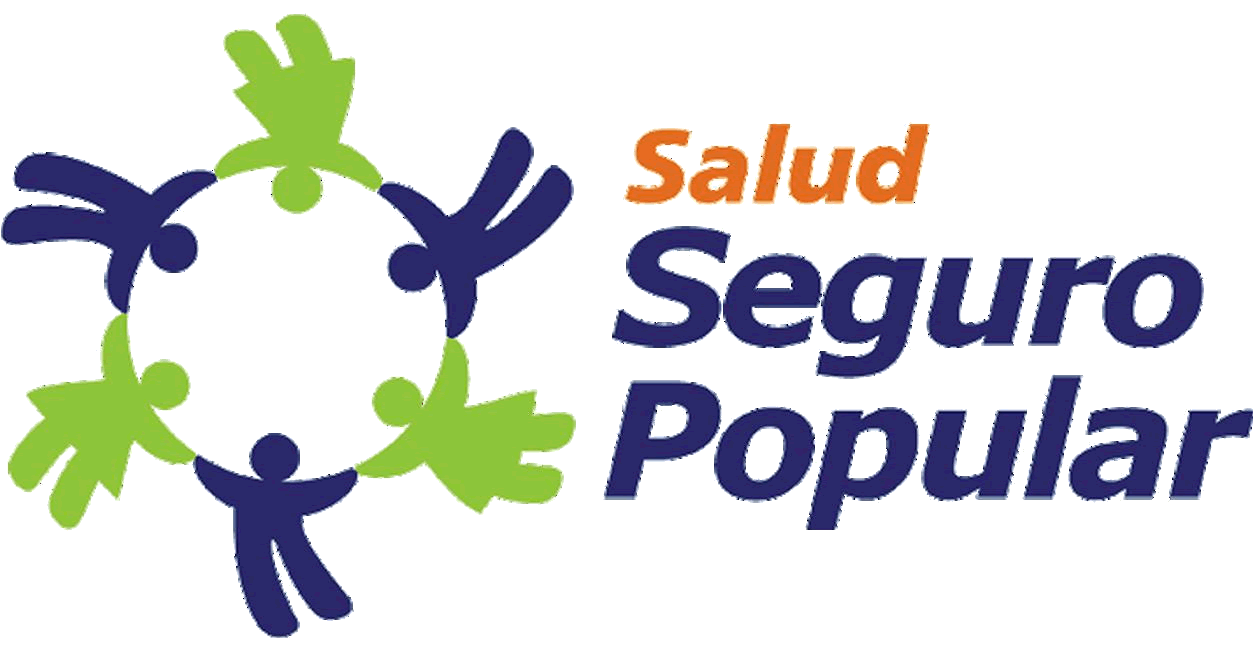 SPS
El SPS
260 intervenciones de salud
18 intervenciones de alto costo
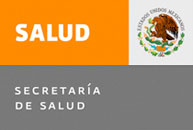 La población no asegurada 
SESA beneficios muy heterogéneos
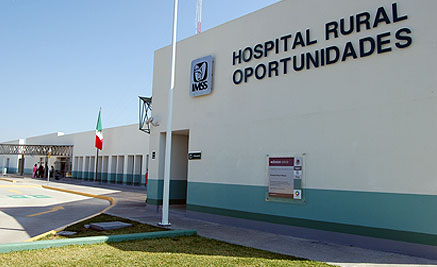 IMSS-O 
Zonas rurales a través de clínicas de primer nivel y hospitales rurales de segundo nivel
 Servicios
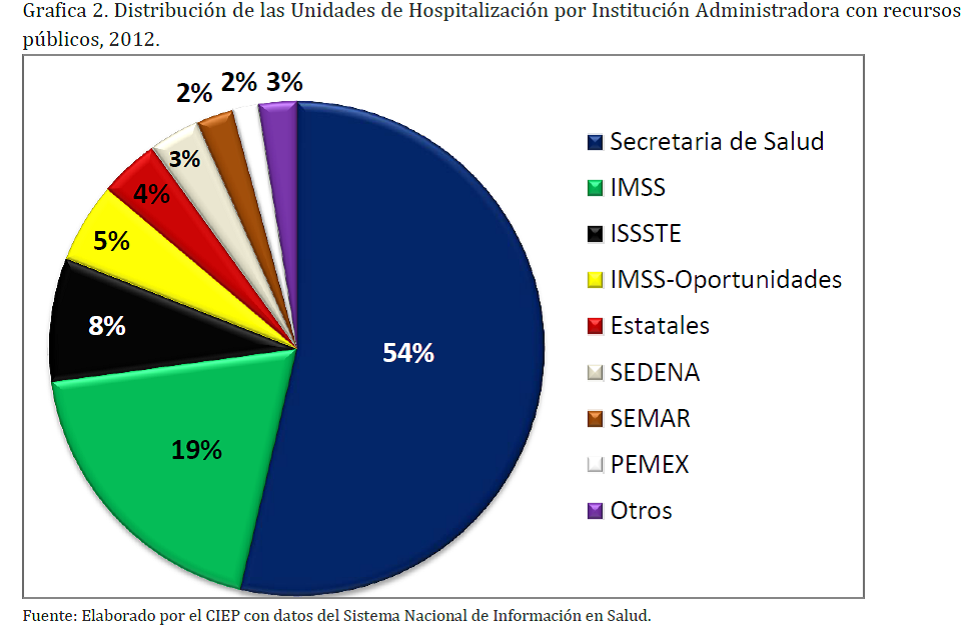 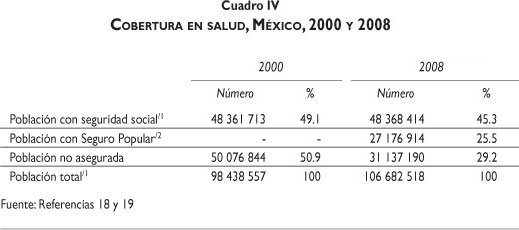 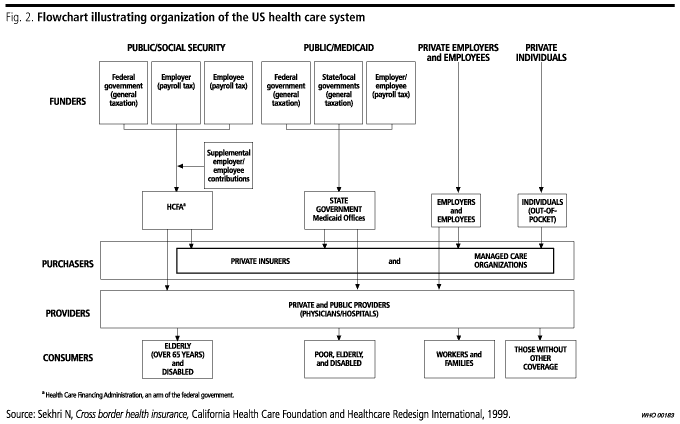 http://www.scielosp.org/scielo.php?pid=S0042-96862000000600015&script=sci_arttext
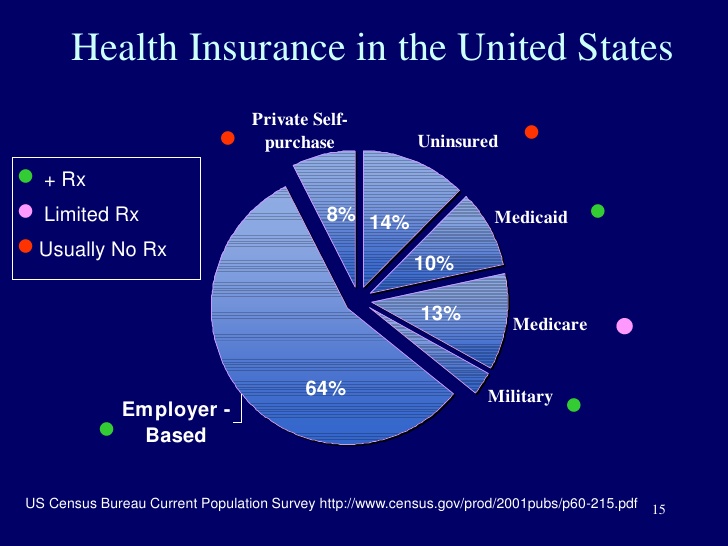 MCOs-Managed Care Organizations
HMOs- Health Maintenance Organizations 
(organizaciones de mantenimiento de la salud)
PPOs- Preferred Provider Organizations
 (organizaciones de proveedores preferidos)
70% de los empleados están inscritos en el seguro de salud
HMOs
Pagado por adelantado
Combina funciones de asegurador y productores
Proporcionar servicios integrales a los empleados
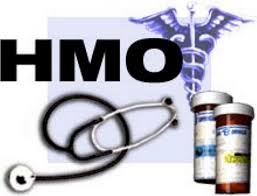 PPOs
Pagador de terceros
Ofrece incentivos financieros 
Combina funciones de asegurador y productores
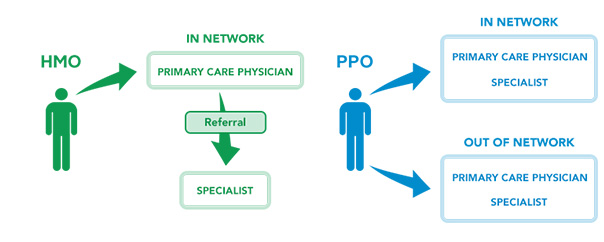 Medicare
Mayor aseguradora de salud en EEUU
Parte A 
Financiado
Parte B
Financiado 

Muchas personas con Medicare comprar un seguro adicional
Medicaid
Grupos económicamente desfavorecidos
Administrado por estados y financiado por el gobierno federal y estatal
12% de la población
Los Asegurados
16% de la población 
Muchas personas reciben servicios de atención de salud a través de clínicas y hospitales públicos, estatales y programas de salud locales, y organizaciones de caridad
Las dificultades económicas y la inseguridad
Urgencias 
Demasiado tarde para un tratamiento médico adecuado
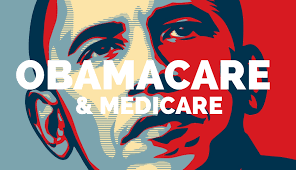 ObamaCare
PPACA/ACA 
calidad y asequible a decenas de millones de personas sin seguro médico
Obligatorio seguro de salud
no cambia la forma en que se obtiene el seguro
período de inscripción abierta
Las Mejoras Clave
Dejar que los adultos jóvenes se quedan en el plan de sus padres hasta 26 años
Detener las compañías de seguros de usted negar cobertura o cobrar más basado en el estado de salud
La prevención de la discriminación de género
Ampliar la cobertura a decenas de millones subsidiando los costos de seguro de salud
La expansión de Medicaid a millones en los estados que optaron por ampliar el programa
prestaciones mínimas 
atención gratuita
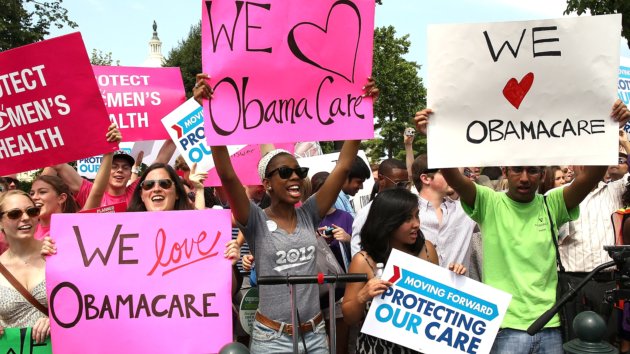 Desventajas de Obamacare
Los altos impuestos
Mandatorio a obtener cobertura de salud, obtener una exención, o pagar una cuota.
Más complicado de compras para la cobertura
Excedente sólo puede obtenerse durante los períodos anuales de inscripción abierta
No todos los Estados tienen que ampliar Medicaid.
Reducido las horas de los empleados.
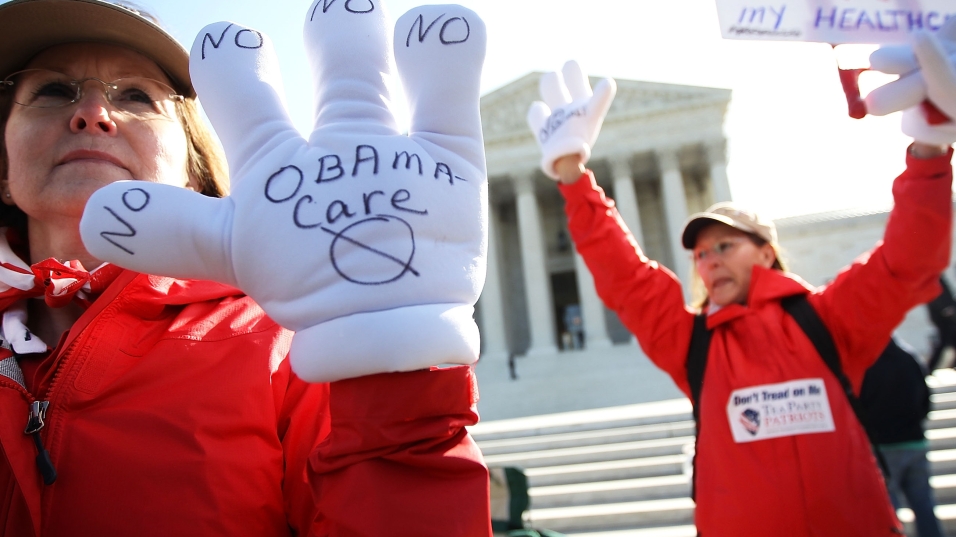 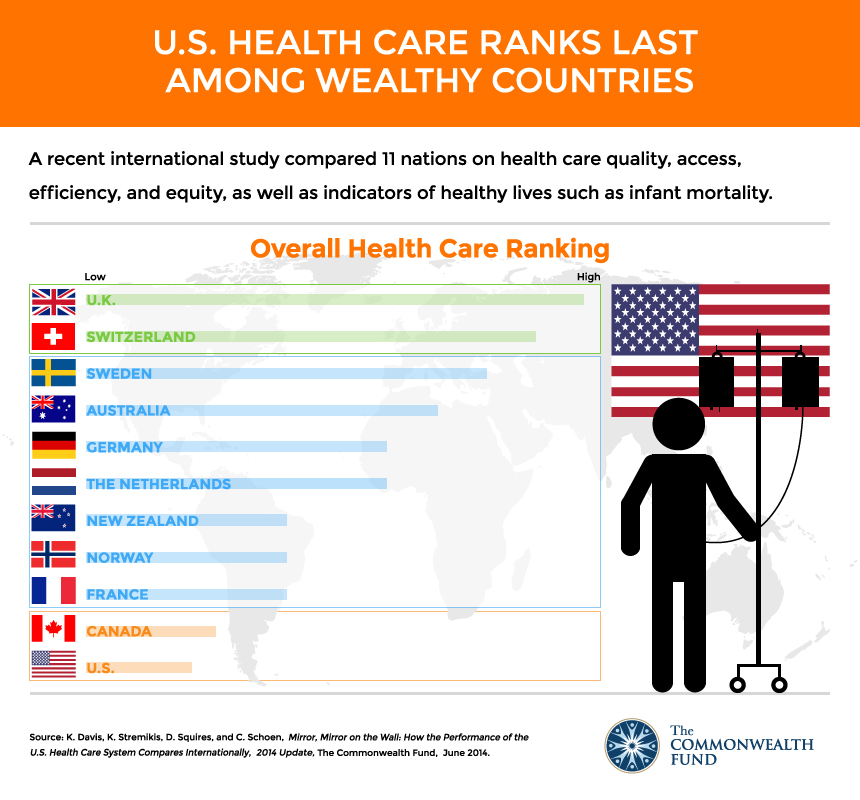 Seguros e inmigración en los EE.UU.
Tienen tres veces más probabilidades de no tener seguro 
Refugiados pueden calificar para Medicaid
Si no es un refugiado 
Algunos no son elegibles para Medicaid
Inmigrantes asegurados
Una opción es los centros de salud de la comunidad 
Urgencias
Limitados
Médicos individuales
Hospitales de último recurso
Centros de salud comunitarios
Organizaciones de caridad.
Seguros e inmigración en México
Seguridad Social de México: 
extranjeros con estatus completo de residencia 
Sistema IMSS

Los extranjeros jubilados
Derecho de Urgencias


http://www.bajabound.com/before/legal/rights.php
http://www.mexperience.com/lifestyle/healthcare/healthcare-services/
¡Gracias!